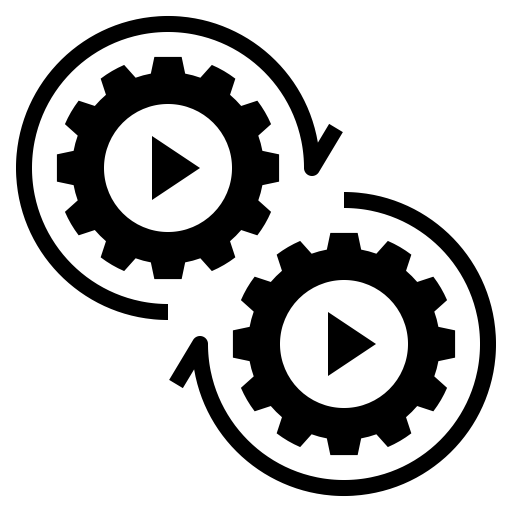 PL01 - Introdução à metodologia CRISP-DM
SAEC - Mestrado em Engenharia Biomédica
1
Plano de Aula - PL01
Data Mining
CRISP-DM
Ficha Exercícios (fe01)
2
Data Mining
3
Data Mining
Extracção de padrões ou conhecimentos de interesse (não triviais, implícitos, anteriormente desconhecidos e potencialmente úteis) de uma enorme quantidade de dados.
4
Data Mining
“We are drowning in data, but starving for knowledge!”

Aplicações geram enormes quantidades de dados:
internet, Sistemas de Informação, Experiências Laboratoriais, Transações, Simulações, Dados Clínicos, Dados Bancários, Dados Pessoais, Sistemas de CCTV, Dispositivos de IoT

Tecnologias capazes de recolher e armazenar os dados:
Satélites, Camaras, Scanners, Wearables, Dispositivos Móveis …Cloud, Bases de Dados, Data Warehouses ….
5
Data Mining
Estatísticas
Ciências da Informação
Visualização
Data
Mining
Bases de Dados
Machine Learning
6
Data Mining
Técnicas de DM:
Regras de Associação:
Carrinhos de compras em supermercados

Classificação:
Construir modelos (funções) que descrevem e distinguem classes ou conceitos para previsão futura

Agrupamento (Clustering):
A etiqueta da classe é desconhecida: Agrupar dados para formar novas classes, por exemplo, cluster clientes supermercado (zonas - dias) – Maximização da semelhança intra-classe e minimização da semelhança interclasse
7
Data Mining
Técnicas de DM:

Análise de Desvios:
Outlier: um objeto de dados que não está de acordo com o comportamento geral dos dados - Ruído ou excepção? Não! útil na detecção de fraudes, análise de eventos raros

Análise de tendências e evolução:
Tendência e desvio: análise de regressão
Mineração de padrões sequenciais, análise de periodicidade
Análise baseada na similaridade
8
CRISP-DM
9
CRISP-DM
CRoss Industry Standard Process for Data Mining
Esforço financiado pela Comunidade Europeia para desenvolver uma metodologia para o processo de Data Mining 

Principais objetivos:
Encorajar a utilização de ferramentas interoperáveis ao longo de todo o  processo de Data Mining;
Retirar conhecimento valioso de tarefas simples de Data Mining.
10
CRISP-DM
Confiável e Repetível
O processo de Data Mining deve ser confiável e repetível por pessoas com pouco conhecimento em DM!!
11
CRISP-DM
Diretrizes
CRISP-DM é uma metodologia uniforme com diretrizes, documentação de experiência
12
CRISP-DM
Flexível
A metodologia CRISP- DM é flexível o suficiente para ter em conta problemas de negócio diferentes e dados diferentes
13
CRISP-DM
Características:
Metodologia para o registo de experiências;
Permite que os projetos sejam replicados; 
Ajuda no planeamento e na gestão de projectos; 
"Factor de conforto" para novos utilizadores; 
Demonstra a maturidade da Data Mining.
14
CRISP-DM
Business 
Understanding
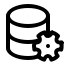 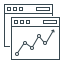 Data
Understanding
Deployment
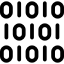 Data
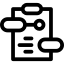 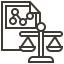 Data
Preparation
Evaluation
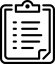 Modeling
15
CRISP-DM
Business Understanding (Compreender o Negócio):
Compreender os objetivos e requisitos do projeto
Determinar e consolidar qual o objetivo a atingir com o processo de Data Mining

Data Understanding (Compreender os Dados):
Recolha, exploração e familiarização com os dados 
Identificar problemas de qualidade nos dados
16
CRISP-DM
Business Understanding (Compreender o Negócio):
Determinar objetivos da aplicação de DM
Definir o sucesso do processo
Identificar o critério de sucesso para a aplicação de DM
Determinar objetivos do negócio
Documentar o background do negócio
Definir Sucesso do negócio
Avaliar a situação atual
Avaliar recursos disponíveis
Identificar constrangimentos
Documentar custos e benefícios
Planeamento
Definir o plano de implementação
Definir técnicas e ferramentas
O que se pretende atingir com o processo de Data Mining?Qual o critério para o sucesso?
17
CRISP-DM
Data Understanding (Compreender os Dados):
Explorar os dados
Produzir um relatório da exploração dos dados
Analisar em detalhe atributos de interesse
Definir relações e Agrupamento de atributos
Recolher os dados iniciais
Extrair dados das fontes
Definir quais as fontes de dados
Definir métodos de recolha
Avaliação de qualidade
Avaliar a existência de campos nulos
Gerir a inexistência de atributos importantes
Avaliar valor <-> significado do atributo
Descrição detalhada dos dados
Efetuar a avaliação de quantidade
Detalhar o tipo de atributos
Definir valor dos atributos para o negócio
Avaliar estatisticamente: Min,Max,Mean,etc
Recolher e organizar os dados que serão analisados!Garantir a qualidade e a compreensão dos dados disponíveis!
18
CRISP-DM
Data Preparation (Preparar os Dados): 
Seleção de dados (critérios de inclusão/exclusão)
 Seleção e Criação de atributos – Limpeza de dados 
Modeling (Criar os Modelos):
Escolher os modelos de Data Mining
Construção e avaliação dos modelos
19
CRISP-DM
Data Preparation (Preparação dos Dados):
Integração de outras fontes
Integrar atributos resultantes de outras fontes
Construir dados
Derivar atributos
Validar a reconstrução de campos nulos
Integrar dados obtidos de outras fontes
Limpar os dados
Efetuar a limpeza de dados desnecessários (identificadores)
Formatar os dados
Organizar atributos dentro do dataset
Garantir coerência para a criação de datasets precisos
Garantir que os dados estão prontos para serem adicionados aos modelos de ML.
20
CRISP-DM
Modeling (Criar os Modelos):
Construção do modeloDefinição de parâmetros iniciaisDescrever o modelo e a interpretação para o seu uso
Selecionar a técnicaSeleção dos modelos a usarInterpretar a técnica em conjunto com as conclusões retiradas sobre os dados
Modelo de TesteDefinir qual o modelo de teste a utilizarDivisão do dataset em dados de treino e teste
Avaliação do modeloInterpretação inicial dos resultadosComparar com potenciais expectativasComparar com o conhecimento existente
Implementação de modelos de DM que apliquem as técnicas selecionadas (algoritmos e testes) a datasets definidos.
21
CRISP-DM
Evaluation (Avaliação dos Modelos e Resultados): 
Avaliar os resultados, i.e, determinar se os resultados cumprem os objetivos iniciais
Rever o processo 
Deployment (Implementação):
Colocar os modelos finais em prática
Monitorização e manutenção dos modelos
22
CRISP-DM
Evaluation (Avaliação):
Próximos passosDefinição de parâmetros iniciaisDescrever o modelo e a interpretação para o seu uso
DecisãoAvaliação detalhada dos resultadosRedefinição dos modelos de DMComparação com os critérios de sucessoAvaliação de potenciais correções nos dados
Revisão crítica de resultados. Os critérios para o sucesso definidos foram atingidos?
23
CRISP-DM
Deployment (Implementação):
Revisão e Manutenção
Rever periodicamente o processo implementado
Avaliar potenciais pontos de melhoria e constrangimentos
Plano de implementação
Descrever o plano de implementação do conhecimento gerado
Escrever o relatório final e as visualizações do projeto
Colocar em prática o conhecimento obtido. Rever, avaliar e monitorizar o processo de implementação.
24
Ficha de Exercícios 01
25
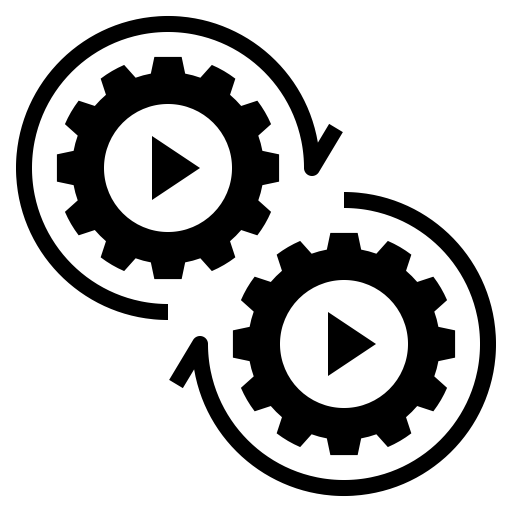 PL01 - Introdução à metodologia CRISP-DM
SAEC - Mestrado em Engenharia Biomédica
26